Clinical research for COVID-19
File created on: 4/26/2020 7:00:38 AM
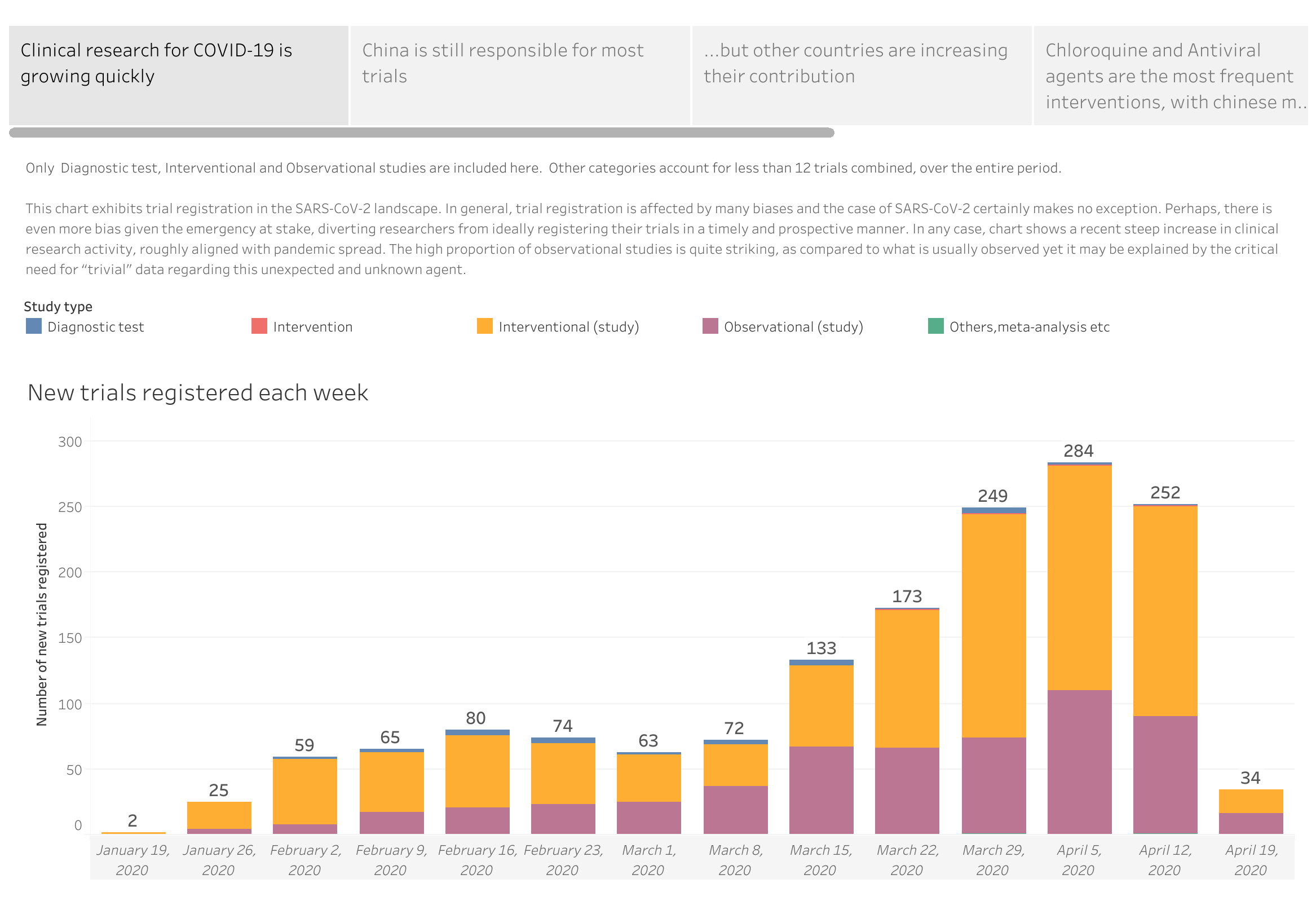 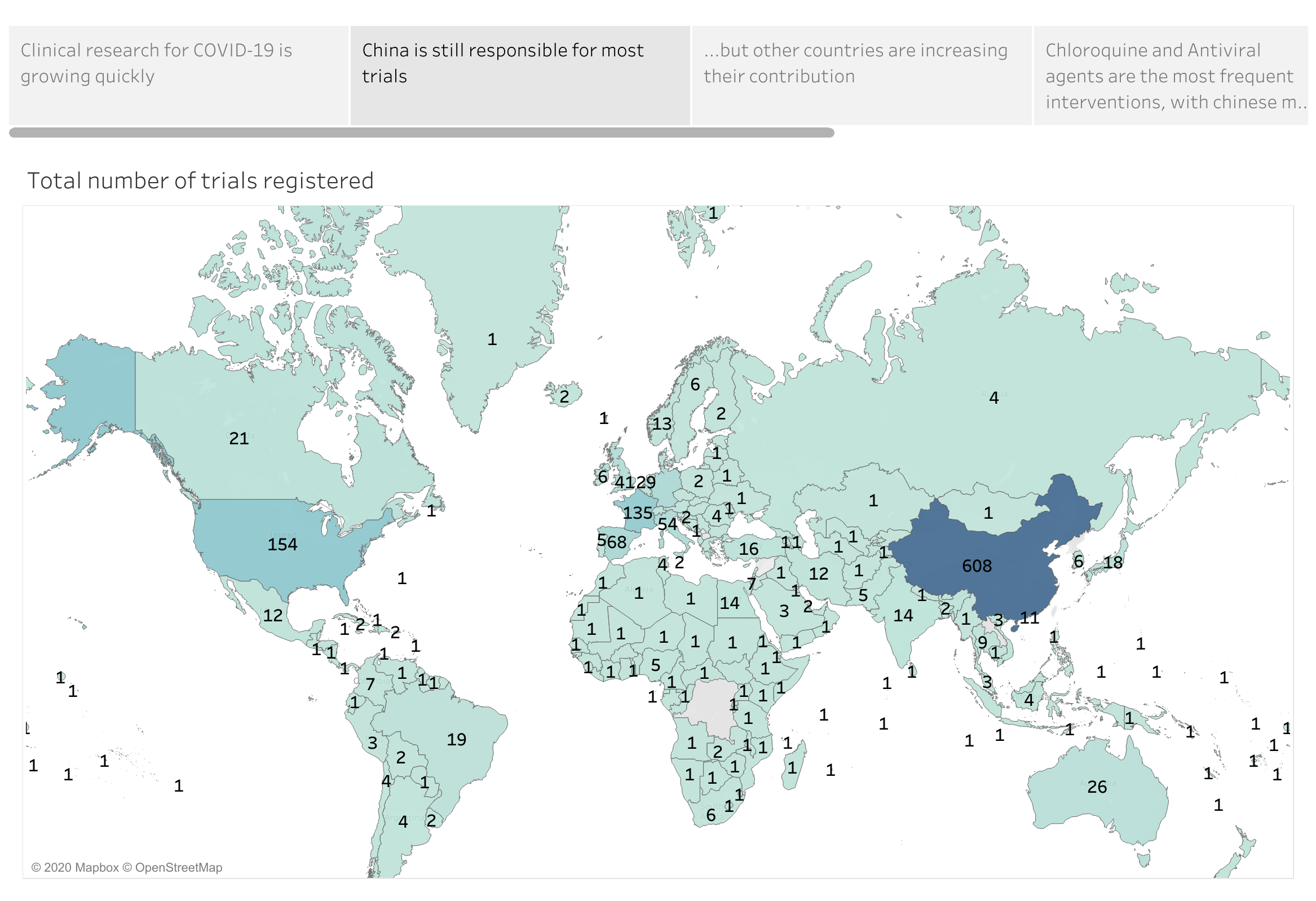 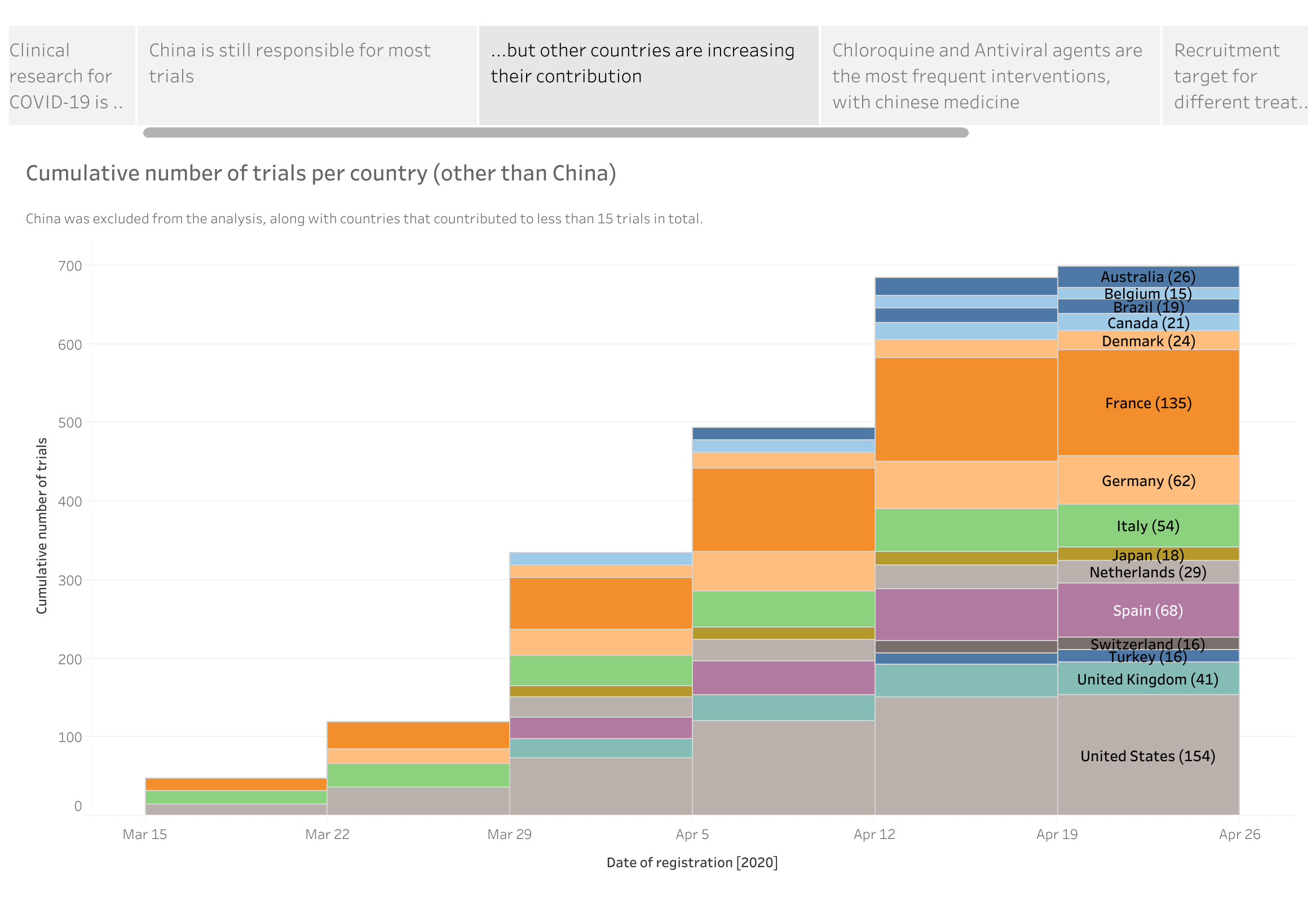 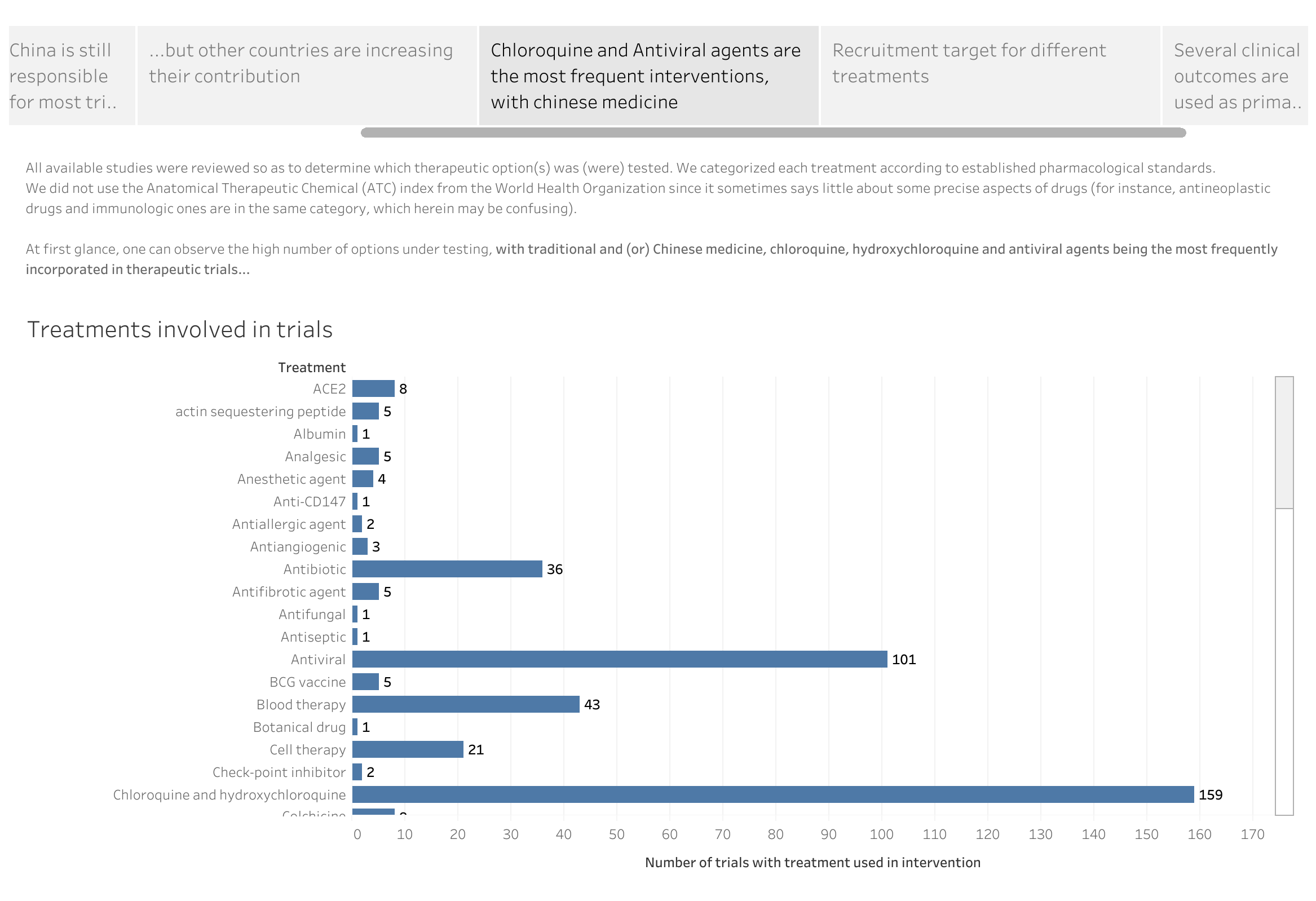 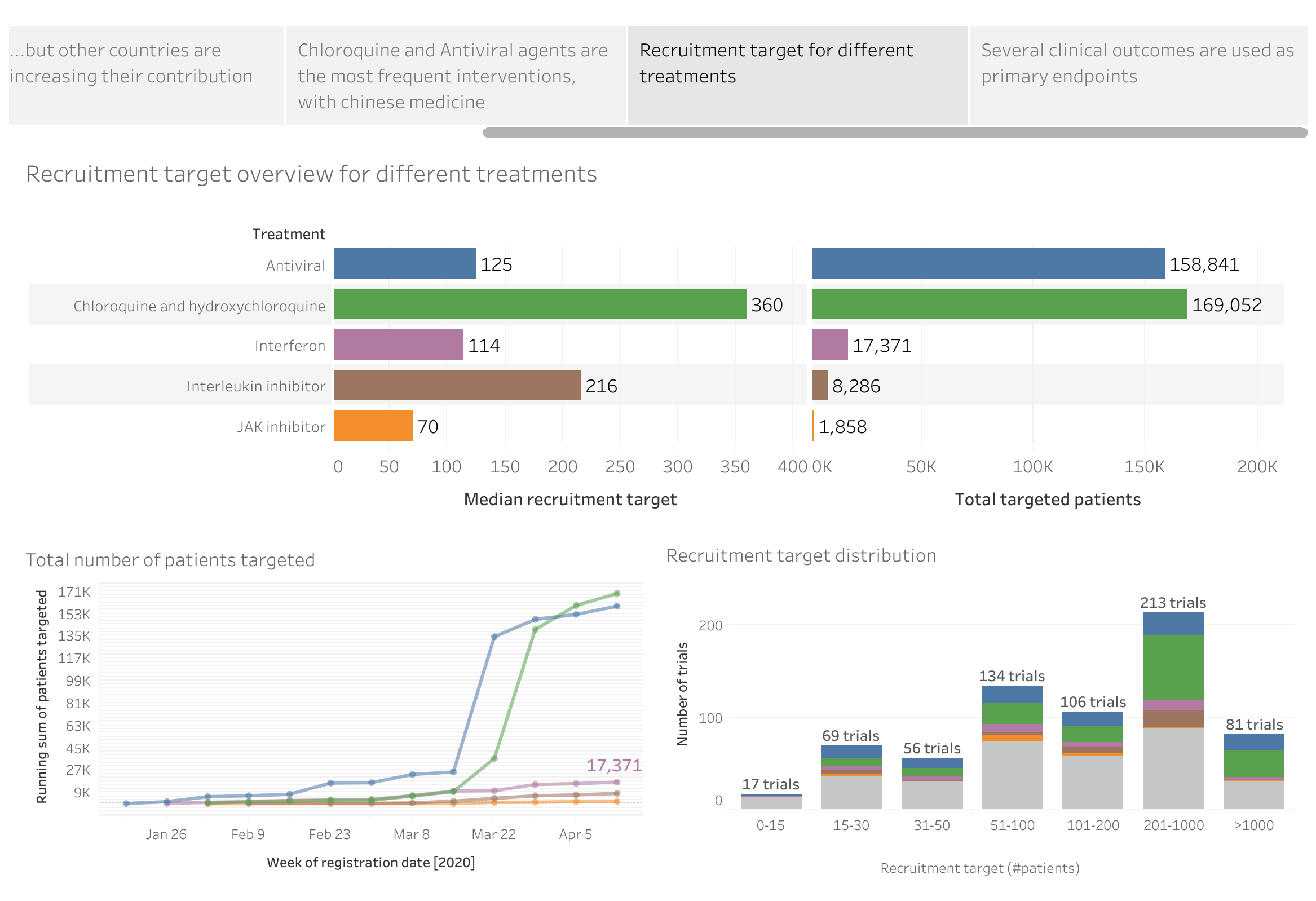 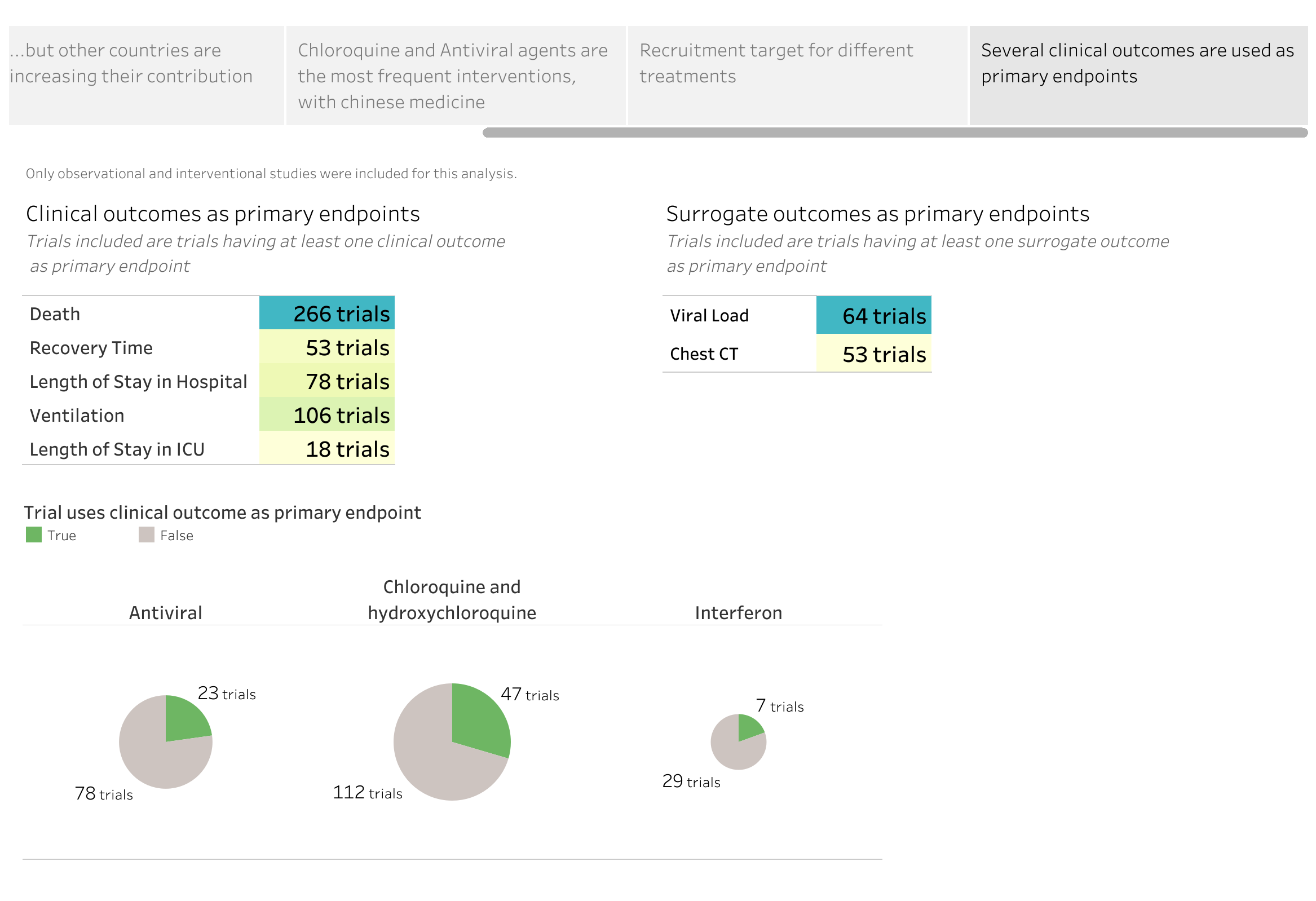